Author2Vec: Learning Author Representations by Combining Content and Link Information
Ganesh J, Soumyajit Ganguly, Manish Gupta, Vasudeva Varma, Vikram Pudi
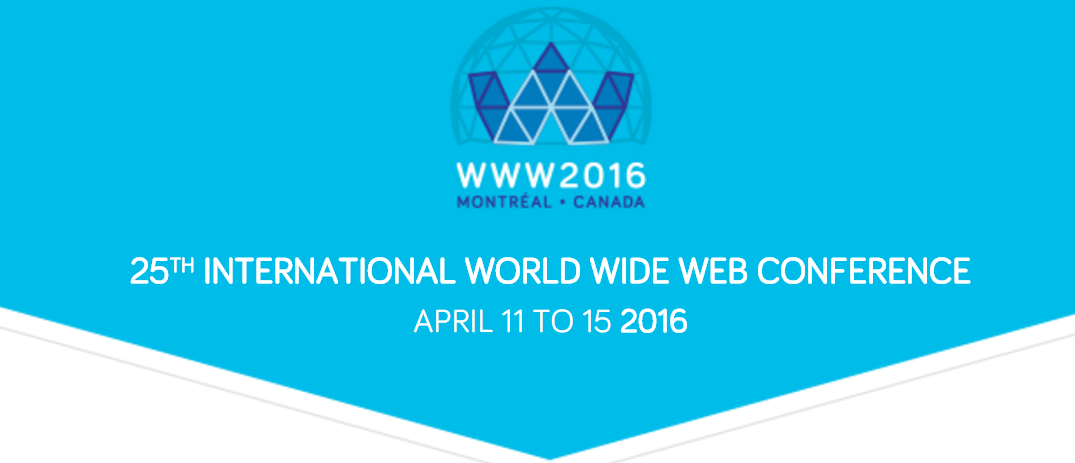 Problem
Learn representations (or feature vectors) for each author in bibliographic co-authorship network.
The representation must capture the network properties of each author (i.e. authors who work in the same research area must be closer in the vector space), in a compact form.
Applications
The representations learned will help solve the following network mining tasks using off-the-shelf machine learning algorithms.
Author classification
Author recommendation
Co-authorship prediction
Author visualization
Existing Work
State-of-the-art: DeepWalk (Perozzi et al.)
DeepWalk converts a graph into a collection of sequences containing vertices using uniform sampling (truncated random walk).
Assuming each sequence as a sentence, they run the Skip-gram model (Mikolov et al.) to learn representation for each vertex.
Challenges
Link sparsity problem in real world information network.

For instance, two authors who write scientific articles related to the field ‘Machine Learning’ are not considered to be similar by DeepWalk if they are not connected.
Overcoming link sparsity problem
Can we use the content information (research article content) to bring authors who write similar content, closer?
Can it complement the model focusing on link information only?
In this work, we experiment with two models: one capturing the network information and the other capturing the textual information.
Problem formulation
Content-Info model (1)
Content-Info model (2)
Link-Info model (1)
Link-Info model (2)
Author2Vec
Evaluation (1)
Dataset: DBLP (Chakraborty et al.)
711810 papers (along with abstracts) 
500361 authors
24 computer science fields (paper tags)
Baseline: DeepWalk
Evaluation (2)
Tasks-
Link Prediction
Training years: 1990-2009
Testing year: 2010
Logistic Regression
Clustering
K-Means (with k=24)
Pick the field in which the author publishes the most as his/her tag.
Evaluation (3)
Performance comparison
Conclusion
Author2Vec fuses content and link information to learn author embeddings given a co-authorship network.
Future Directions:
Considering weighted graphs (‘weight’ indicates the number of papers co-authored).
Incorporating the global network information.
References
[1] Ahmed, A., Shervashidze, N., Narayanamurthy, S., Josifovski, V., Smola, A.J.: Distributed Large-scale Natural Graph Factorization. In: WWW. (2013) 37-48
[2] Perozzi, B., Al-Rfou, R., Skiena, S.: DeepWalk: online learning of social representations. In: KDD. (2014) 701-710
[3] Le, Q., Mikolov, T.: Distributed Representations of Sentences and Documents. In: ICML. (2014) 1188-1196
[4] Chakraborty, T., Sikdar, S., Tammana, V., Ganguly, N., Mukherjee, A.: Computer Science Fields as Ground-truth Communities: Their Impact, Rise and Fall. In: ASONAM. (2013) 426-433
[5] Mikolov, T., Sutskever, I., Chen, K., Corrado, G., Dean, J.: Distributed Representations of Words and Phrases and their Compositionality. In: NIPS. (2013) 3111-3119
[6] Nowell, D.L., Kleinberg, J.: The link-prediction problem for social networks. In: Journal of the American Society for Information Science and Technology. (2007) 1019-1031
[7] Tai, K.S., Socher, R., Manning, C.D.: Improved semantic representations from tree-structured long short-term memory. In: ACL. (2015) 1556-1566